Pastiri Kristove Crkve
u slikama:
Grad postavljen na gori
Svjetlo svijeta
Sol zemlje
Ovčinjak čija su vrata Krist
Stado kojemu je Krist pastir
Kristovo tijelo
misterij
ili
otajstvo
Crkva
karakteristike:
-ona je “dar Božji”
-ona je “zajednica vjernika”
stadiji Crkve:
PUTUJUĆA – na zemlji
TRPEĆA – u čistilištu
SLAVNA – u nebu
Crkva ima svoje unutarnje uređenje.
HIJERARHIJA
APOSTOLI I NJIHOVI NASLJEDNICI
Tko su apostoli?
Koliko je bilo apostola?
Tko su nasljednici apostola?
TIJEKOM POVIJESTI
Uloga biskupa nakon smrti apostola?
S kime bismo iz današnjeg vremena mogli usporediti tadašnju službu biskupa?
Tko sve pomaže biskupu?
Drugi izraz za Prezbitere?
PASTIRI DANAS
Papa?
Biskupi?
Svećenici?
APOSTOLI su osobe koje Isus šalje da vode njegov izabrani narod – Crkvu
12 apostola
Biskupi su nasljednici apostola
Tri stupnja Svetoga reda: 
Đakonat
Prezbiterat
Biskupstvo
PAPA – vrhovni poglavar Katoličke crkve
Papa Franjo

Biskupi upravljaju biskupijama
Mons. Bože Radoš
Svećenici – predvode male zajednice (župe)
Župa ( župa Presvetog Trojstva, Nedelišće)
Dekanat (Štrigovski dekanat)
Biskupija (Varaždinska biskupija)
Metropolija (Zagrebačka metropolija)
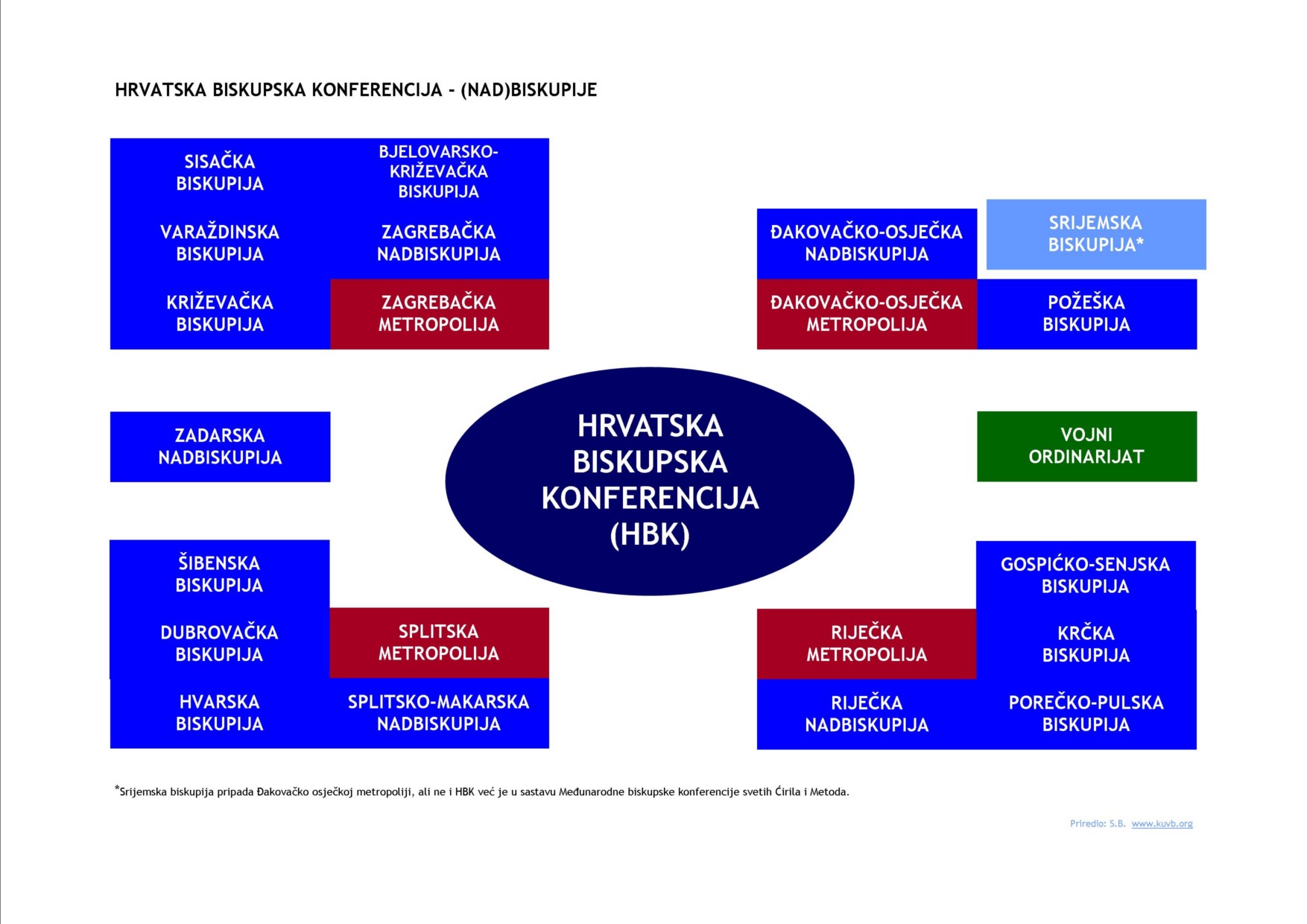 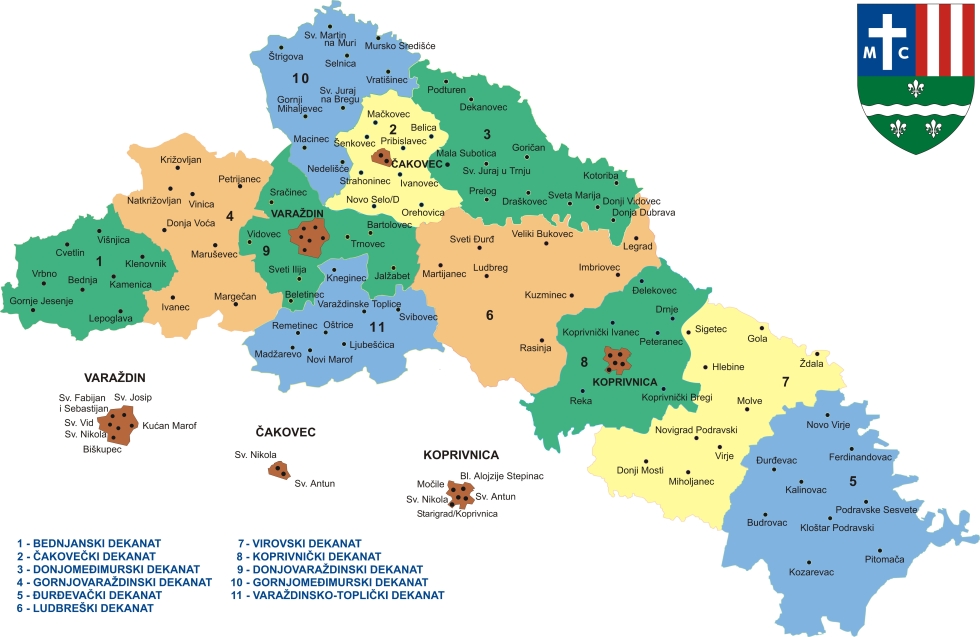 Varaždinska
biskupija
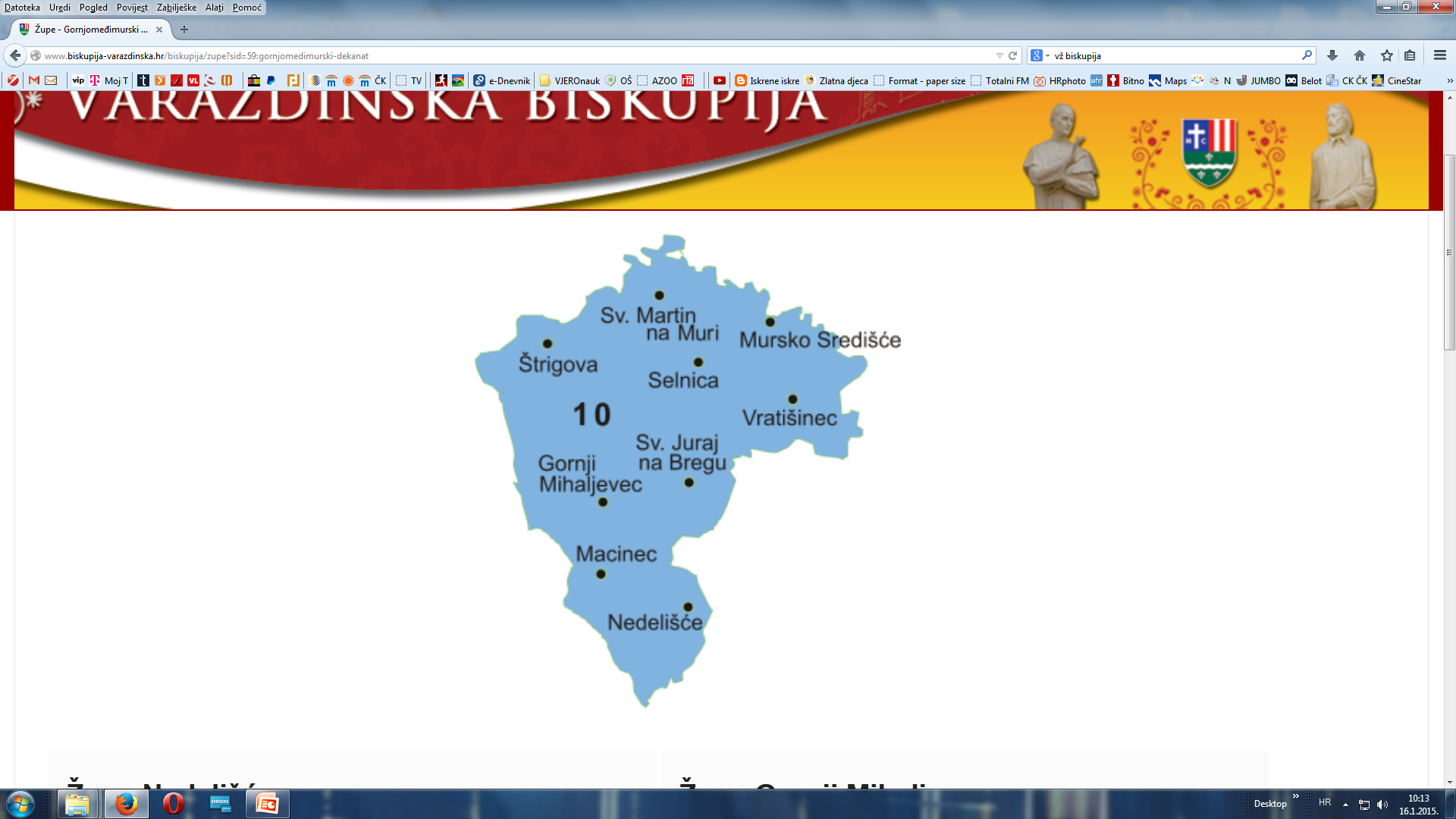 Štrigovski
dekanat